3.2  分式的约分
WWW.PPT818.COM
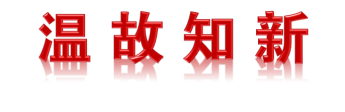 分式的基本性质:
分式的分子与分母都乘（或除以）同一个不等于零的整
式，分式的值不变.
用字母表示为：
※（其中a、b、m是整式,且m≠0）
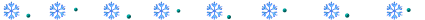 改变分式的性质符号，分子的性质符号，分母的性质
符号是如何规定的？
同时改变其中两个，分式的值不变.
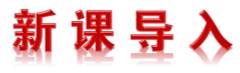 下列式子是怎样从左边到右边的，根据是什么？
分数的基本性质
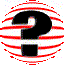 我们把分数的这种变形叫分数的      有时也
叫
约分
化简分数
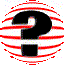 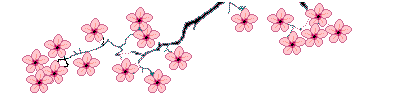 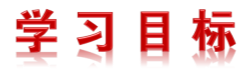 1.使学生明确分式的约分概念和理论依据，掌握约分方
法；熟练进行约分，并了解最简分式的意义. 
2.通过与分数的约分作比较，学习分式的约分，渗透“
类比”的思想方法.
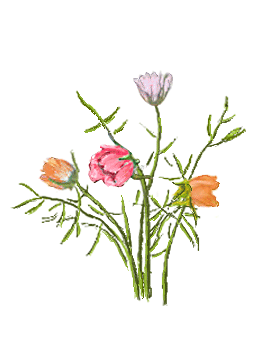 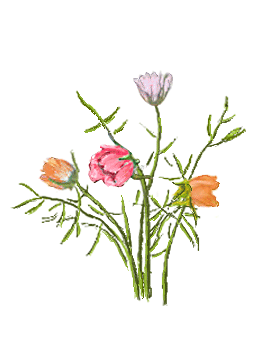 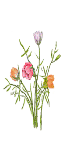 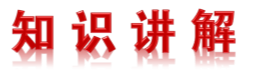 分式的约分：利用分式的基本性质，把一个分式的分子和分母中1以外的公因式约去, 叫做分式的约分
约分的依据是什么？
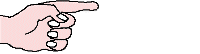 分式的基本性质
⑵
⑴
⑴
⑵
【例 题】
约分
分析：约分要先找出分子和分母的公因式。
解析：
探究
在化简分式        时，小颖和小明得到的结果
不同，以下是两人的解法：
对于分式而言，彻底约分后的分式叫什么？
小颖：
小明：
你对他们俩的解法有何看法？说说看！
一般约分要彻底, 使分子、分母没有公因式.
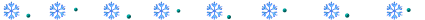 最简分式：与最简分数的意义类似，当一个分式的分子与分母，除去1以外没有其他的公因式时，这样的分式叫做最简分式.
分式约分的结果是：
最简分式或整式
【跟踪训练】
1.判断正误：
﹙ ﹚
⑵
﹙  ﹚
⑴
⑶
⑷
﹙ ﹚
﹙ ﹚
﹙ ﹚
⑸
⑴
⑵
⑶
2.下列约分对不对？如果不对，应怎样改正.
错误
正确
错误
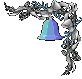 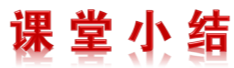 1.分式的约分概念和理论依据，掌握约分方法；熟练
进行约分，并了解最简分式的意义. 
2.通过与分数的约分作比较，学习分式的约分，渗透
“类比”的思想方法.
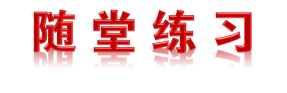 1.若分式      的值为0，则（     ）

A.x＝－2     B.x＝－       C.x＝       D.x＝2

      选D.由题意知，3x-6=0，2x+1≠0，解得x=2.
解析：
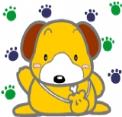 （2）
（1）
2.约分:
解析：
3.（毕节·中考）已知x-3y=0,求                          的值.
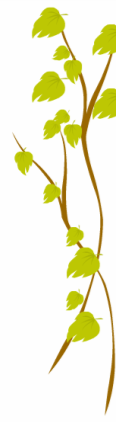 解析：